Secretaría de Desarrollo Institucional
Dirección de Planeación Institucional
Sistema Institucional para la Gestión Estratégica 
SIGE
Seguimiento de metas e indicadores

8 de marzo de 2023
Contenido
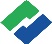 Objetivo 
Participantes: 
Plan General de Desarrollo 2030,  	
Programa de Trabajo 2021-2025, Por una transformación integral 
Indicadores
Calendario
Información complementaria
1. Objetivo
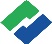 Dar seguimiento al avance del Plan General de Desarrollo 2030, el Programa de Trabajo 2021–2025, Por una transformación integral y de los indicadores de impacto transversal, en el SIGE.
2. Participantes
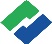 Plan General de Desarrollo 2030
6 Ejes
35 Metas
4 Responsables
Oficina del Abogado General



1 Meta
Secretaría de Desarrollo Institucional



9 Metas
Secretaría Académica




22 Metas
Secretaría de Administración y Finanzas



3 Metas
2. Participantes PGD 2030
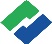 DGAA: Dirección General de Áreas Académicas
DGUEP: Dirección General de la Unidad de Estudios de Posgrado
DGRH: Dirección General de Recursos Humanos
DGDAIE: Dirección General de Desarrollo Académico e Innovación Educativa
DGI: Dirección General de Investigaciones
DGV: Dirección General de Vinculación
DE: Dirección Editorial
DPI: Dirección de Planeación Institucional
DGTI: Dirección General de Tecnología de Información
DGRF: Dirección General de Recursos Financieros
DPCyM: Dirección de Proyectos, Construcciones y Mantenimiento
2. Participantes
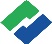 Programa de Trabajo 2021-2025
6 Ejes
33 Temas
73 Metas
305 Acciones

13 responsables
Oficina del Abogado General

Unidad de Género

Dirección General de Relaciones Internacionales

Coord. Univ. para la Sustentabilidad

Dir. de Medios de Comunic /TeleUV

7 Metas
Secretaría de Desarrollo Institucional

Dirección de Planeación Institucional

Dirección de Comunicación de la Ciencia

Dirección Editorial


23 Metas
Secretaría Académica

Centro para el Desarrollo Humano e Integral de los Universitarios



33 Metas
Secretaría de Administración y Finanzas

Dirección General de Recursos Humanos



11 Metas
2. Participantes
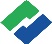 Indicadores institucionales
Rectoría




45 Indicadores
Secretaría de Desarrollo Institucional


41 Indicadores
Secretaría Académica



51 Indicadores
Secretaría de Administración y Finanzas


6 Indicadores
2. Participantes indicadores
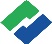 Coordinación Universitaria de Atención Estudiantil
Coordinación Universitaria de Transparencia, Acceso a la Información y Protección de Datos Personales
Dirección General de Comunicación Universitaria
Dirección de Medios de Comunicación (TeleUV)
Dirección General de Relaciones Internacionales
Oficina de la Abogada General
Coordinación de la Unidad de Género
Coordinación Universitaria para la Sustentabilidad
Defensoría de los Derechos Universitarios
Dirección General de Bibliotecas
Coordinación Universitaria de Observatorios
Dirección de Actividades Deportivas
2. Participantes indicadores
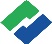 Dirección General de Administración Escolar
Dirección General de Desarrollo Académico e Innovación Educativa
Dirección General de Investigaciones
Dirección de Comunicación de la Ciencia
Centro para el Desarrollo Humano e Integral de los Universitarios CENDHIU
Dirección General de Vinculación
Dirección General de Difusión Cultural
Dirección General de Tecnología de Información
Dirección Editorial
Dirección del Sistema Universitario de Gestión Integral del Riesgo SUGIR
Dirección de Proyectos, Construcciones y Mantenimiento
Dirección de Planeación Institucional
Dirección General de Recursos Humanos
3. Calendario
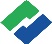 4. Información complementaria
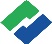 Correos de atención: cluis@uv.mx; gbalderas@uv.mx

Extensiones: 11635, 11527, 11739

SIGE (ambiente de producción):  https://dsia.uv.mx/sige/seguridad/login

Liga para registro de asistencia: https://forms.office.com/r/SCtJgfRqZx
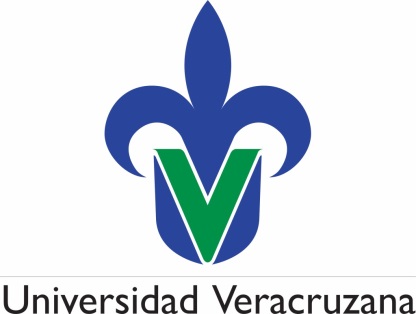